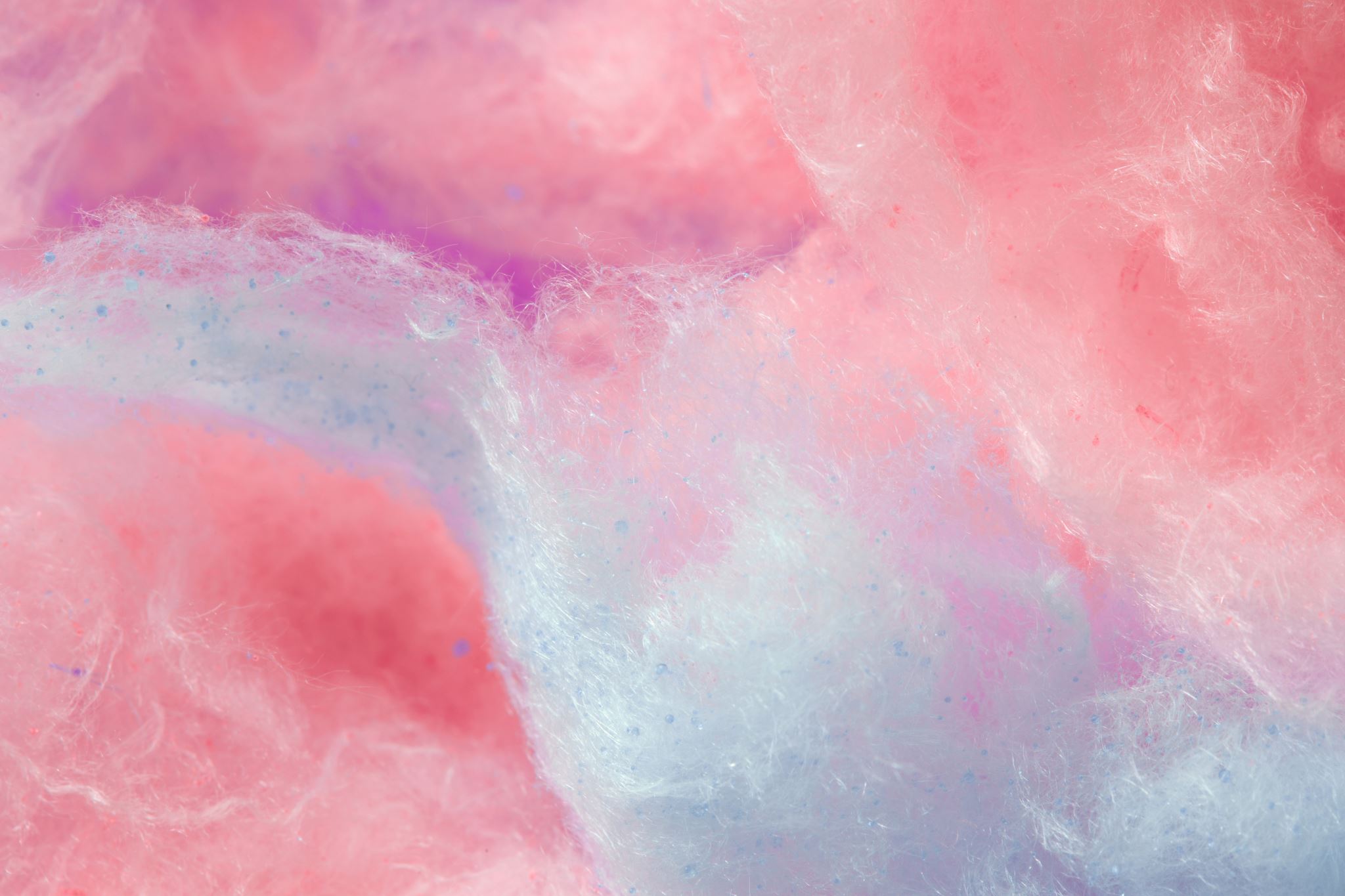 PER LA CONCLUSIONE DELL’ANNO DI FORMAZIONE E PROVA CI SONO NOVITà??????
03 MAGGIO 2024
AMBITO 23 - PRATO
IIS DATINI
Per i docenti assunti ai sensi dell’art. 5 del D.L. 44 del 22/4/2023 (prima fascia sostegno a.s. 2023-24)
La normativa prevede che il personale docente in periodo di prova svolga una lezione simulata dinanzi al comitato di valutazione integrato da un componente esterno individuato dal dirigente titolare dell’Ufficio scolastico regionale tra dirigenti scolastici, dirigenti amministrativi e dirigenti tecnici.

In caso di positiva valutazione delle prove il docente è assunto a tempo indeterminato e confermato in ruolo, con decorrenza giuridica dalla data di inizio del servizio con contratto a tempo determinato di cui al comma 5, nella medesima istituzione scolastica presso cui ha prestato servizio a tempo determinato.
docenti concorso straordinario art. 59, c. 9 bis del DL 73/2021
I docenti in anno di formazione e prova a seguito di procedura concorsuale straordinaria per docenti della scuola secondaria di I e II grado, di cui all’art. 59, c. 9 bis del DL 73/2021, convertito dalla L. 106/2021, DEVONO SVOLGERE 40 ore di attività formative equivalenti a 5 crediti formativi universitari; il percorso si conclude con l’esame orale organizzato dalle Università entro il 15 giugno 2024.
Si rammenta che il mancato superamento della prova conclusiva comporta la decadenza dalla procedura concorsuale ed è preclusa la trasformazione a tempo indeterminato del contratto.